Решение дробных рациональных уравнений
Алгебра 8 класс
Устная работа
2.Найдите наименьший общий знаменатель
3. Вспомним  несколько определений
а) Какие выражения называются целыми?             ( а уравнения?)

б)Какие выражения называются дробными?        ( а уравнения?)

в)Какие выражения называются рациональными?                     ( а уравнения?)
Целые выражения – это выражения из чисел и переменных, которые составлены с помощью действий сложения, вычитания и умножения, а также деления на число, отличное от нуля.


Дробные выражения – это частное двух чисел или выражений, в котором знак деления обозначен чертой.


Рациональные выражения - это все целые и дробные выражения.
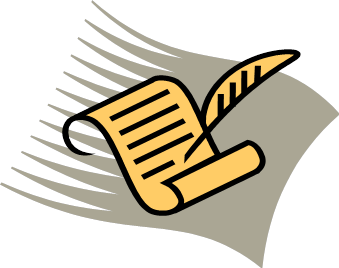 4
Сформулируем понятие дробно рационального уравнения
Дробным рациональным уравнением называется уравнение, обе части которого являются рациональными выражениями, причем хотя бы одно из них- дробным выражением.
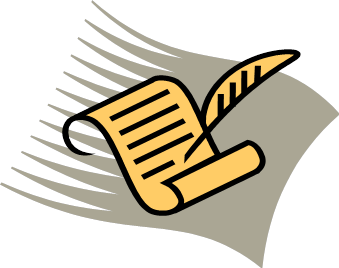 5
Целое рациональное уравнение
Дробные рациональные уравнения
Левая и правая части каждого равенства являются рациональными выражениями. Такие уравнения называются рациональными уравнениями.
Решим целое уравнение
∙ 6
Наименьший общий знаменатель
Ответ: 1,5
Решим целое уравнение
Решим дробное рациональное  уравнение
∙ 6
Если x= 5, то
Если x= - 2, то
Ответ: 1,5
Ответ: - 2
Решим дробное рациональное  уравнение
Алгоритм решения дробно-рационального уравнения:
1) найти общий знаменатель дробей, входящих в уравнение;
2) умножить обе части уравнения на общий знаменатель;
3) решить получившееся целое уравнение;
Если x= 5, то
4) исключить из его корней те, которые обращают в нуль общий знаменатель.
Если x= - 2, то
Ответ: - 2
Пример.
Алгоритм решения дробно-рационального уравнения: 

1) найти общий знаменатель дробей, входящих в уравнение;
2) умножить обе части уравнения на общий знаменатель;
3) решить получившееся целое уравнение;
4) исключить из его корней те, которые обращают в нуль общий знаменатель.
Ответ: 3
Решите в тетради
Алгоритм решения дробно-рационального уравнения: 

1) найти общий знаменатель дробей, входящих в уравнение;
2) умножить обе части уравнения на общий знаменатель;
3) решить получившееся целое уравнение;
4) исключить из его корней те, которые обращают в нуль общий знаменатель.
№ 600 (а, в, д, з)
№ 601 (а, в, з)
Домашнее задание
П. 25
№ 600 (б, г, е), 601 (б, ж)
Источники
Ю.Н. Макарычев и др. Алгебра 8, учебник. М.: «Просвещение», 2009